Чрезвычайные ситуации техногенного характера
Проект  по ОБЖ для учащихся 10 классов
Автор проекта: Дружинин Николай
Чему нас учит ОБЖ?
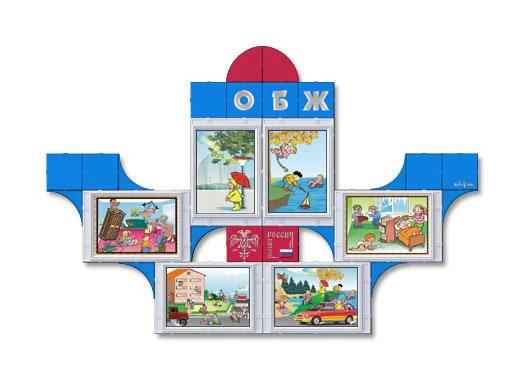 «Каждый день, живя в городе, прогуливаясь, работая, обучаясь, человек удовлетворяет широчайший круг потребностей. Ведь кораблю безопасней в порту, но он не для этого строился.»
Грейс Хоппер (с).
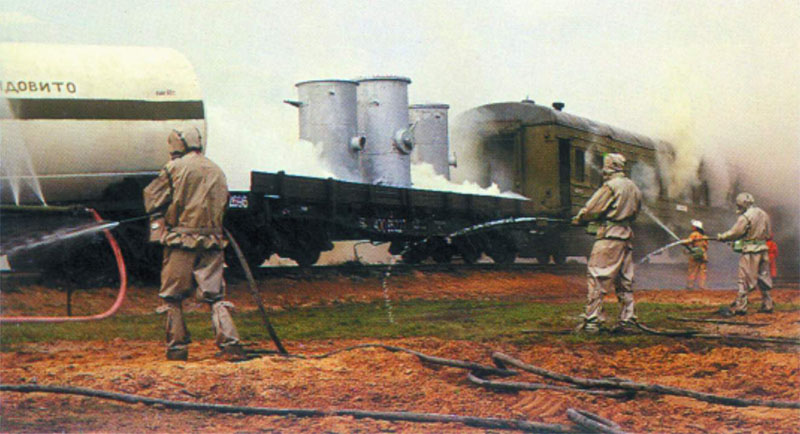 Статистические данные
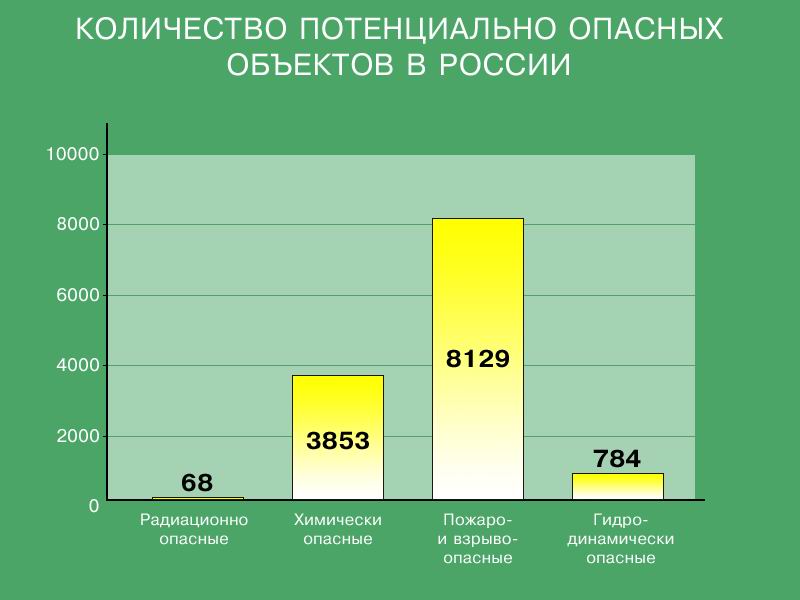 Более 72 млн. человек в России проживает в зонах, где может возникнуть непосредственная угроза жизни и здоровью при авариях на потенциально опасных объектах
Что представляют  собой чрезвычайные
ситуации (ЧС) техногенного
характера?
обстановка, сложившаяся в результат аварии, катастрофы или иного бедствия (сама авария, катастрофа, еще не является чрезвычайной ситуацией, а лишь может стать источником ее возникновения);

наличие или возможность возникновения тяжелых последствий (человеческие жертвы, ущерб здоровью и окружающей среде, материальные потери и нарушения жизнедеятельности);

 техногенный характер события, то есть его связь с технической, производственной сферой деятельности человека.
Какие бывают классификации производственных
аварий по тяжести их и масштабности?
Происшествия - мелкие аварии с незначительным ущербом

аварии с большим ущербом называют - крупными авариями

Катастрофа - крупномасштабные аварии, повлекшие за собой многочисленные человеческие жертвы, значитель­ный материальный ущерб и другие тяжелые последствия
Какие классификации зависимости ЧС от 
природы происхождения вы знаете?
1)  транспортные аварии и катастрофы;
2)  пожары, взрывы, угрозы взрывов;
3)  аварии с выбросом (угрозой выброса) химически опасных веществ;
4)  аварии с выбросом (угрозой выброса) радиоактивных веществ;
5)  аварии с выбросом (угрозой выброса) биологически опасных веществ;
6)  внезапное обрушение зданий, сооружений;
7)  аварии в электроэнергетических системах;
8)  аварии в коммунальных системах жизнеобеспечения;
9)  аварии на очистных сооружениях;
10) гидродинамические аварии (прорывы плотин, дамб, шлюзов, перемычек).
Вопросы на которые
мы будем искать ответы
Что такое чрезвычайная ситуация техногенного характера?
Какие бывают классификации производственных аварий ?
Какие классификаций ЧС бывают по природе происхождения?
Деление на группы
Формы представления 
результатов:
Сайты
  Вики - статьи
  Блоги
  Форумы
  Публикации
 Научная литература
Этапы работы над проектом
I этап - определение целей и задач проекта, планируемых результатов.

II этап - поиск и обработка необходимой информации.

III этап - оформление результатов работы.

IV этап - защита проекта.